Demonstração do Resultado do Exercício
Rafael Gatsios
Demonstração de Resultados – DRE
A Demonstração de Resultados tem como objetivo apurar a variação da riqueza da empresa ao longo do tempo, ou seja, em medir o fluxo de renda. Resultado econômico.
DRE - Apresentação
RECEITAS – Valores obtidos na venda de produtos, bens ou serviços prestados pela empresa. 
	(-) CUSTOS E DESPESAS – são consumos de ativos ou aumentos de passivo que têm como objetivo produção de receitas.
    = LUCRO ou PREJUIZO – diferença entre receitas e despesas de um determinado período.
[Speaker Notes: O esforço desta seção é no sentido de fazer os alunos entenderem quando ocorre uma despesa. Qual é a diferença de quando ocorre um investimento, por exemplo?

Os diversos exercícios desta seção são recomendados para reforçar o conceito.]
Exemplo:
Empresa X:
Receita de Vendas R$ 360.000,00
20% no período e 80% no futuro.
Despesas: R$ 200.000,00
80% no período e 20% no futuro.
Qual tipo de avaliação é melhor?
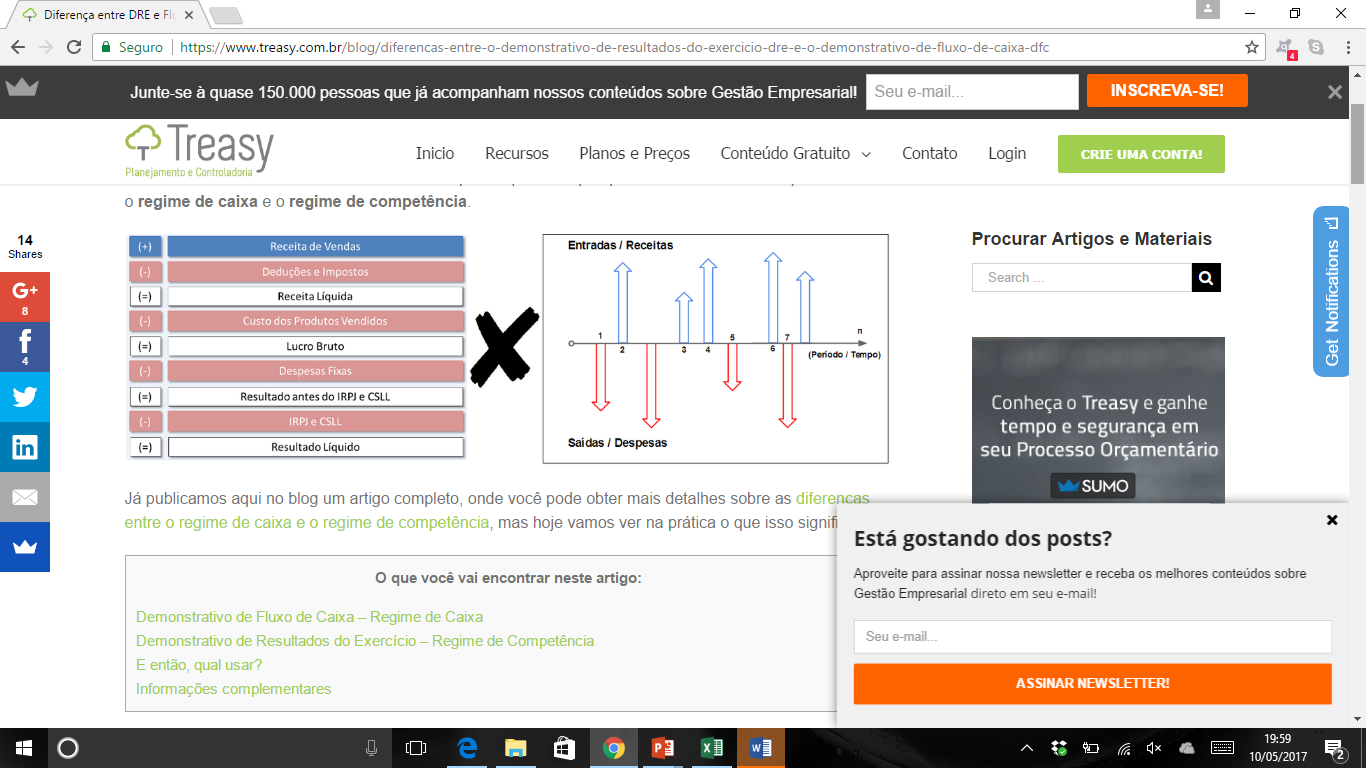 A lógica da DRE – COMPETÊNCIA
A Demonstração de Resultados segue o regime de competência, em que receitas são reconhecidas no fato gerador, que, na grande maioria dos casos, é a venda do produto, mercadoria ou a prestação do serviço.
Para apuração do resultado, são confrontados com a receita os gastos para gerar essa receita.
Desse modo...
Receita ≠ Recebimento
Custo ou despesa ≠ Pagamento
Reconhecimento de Receita e Despesa
Reconhecimento de receita:
Para se reconhecer uma receita, é necessário que sejam preenchidos todos os requisitos que seguem:
os riscos e benefícios do bem devem ser transferidos ao comprador;
o vendedor recebeu caixa ou algo que pode, confiavelmente, ser conversível em caixa;
o vendedor consegue estimar com razoável precisão as despesas ainda não cumpridas decorrentes da receita.

Reconhecimento de despesa:
confrontação receita e despesa;
despesa é um consumo de ativo para gerar receitas.
[Speaker Notes: Professor(a), 

começamos com detalhamentos, todos consequência da lógica da competência. Sugerimos que os slides da sequência sejam expostos paulatinamente, com exercícios após a exposição para internalização dos conceitos.]
Critério de reconhecimento na DRE: Caixa X Competência?
EXEMPLO: a empresa XXX fabrica equipamentos de precisão, sob demanda:
ela recebeu um pedido em 11/novembro/x1, 
fechou o pedido de compra de matéria-prima em 25/novembro/x1,
pagou a matéria-prima em 30/novembro/x1,
completou a produção em 15/dezembro/x1,
entregou ao cliente o equipamento em 17/dezembro/x1,
o cliente pagou a 1ª de 3 parcelas em 20/dezembro/x1,
o cliente pagou a última parcela em 20/fevereiro/x2.
Quando a contabilidade reconhece a receita?
E em qual data reconhece o custo?
Princípio da Competência
A receita deve ser reconhecida:
Quando a empresa transferiu ao cliente a propriedade do produto, no caso 17 de dezembro de x1.

E quando deve reconhecer o custo? 
As receitas e os gastos necessários para gerá-las têm que ser confrontadas, pois o objetivo é a apuração do resultado: lucro ou prejuízo. 
No caso, os custos também são reconhecidos em 17 de dezembro de x1.
Demonstração de Resultados Estrutura Geral (Resultado Econômico)
Receita Bruta de Vendas ou Serviços
(-) Impostos sobre Vendas
(-) Abatimentos, Devoluções de Vendas
 = Receita Líquida de Vendas ou Serviços
(-) Custos (CMV, CPV ou CSP)
 = Resultado Bruto
(-) Despesas Operacionais
		Administrativas
		Comerciais
		Outros Resultados Operacionais
 = Resultado Operacional antes de Juros (LAJIR)
(+-) Resultado Financeiro
 = Resultado antes do IR (LAIR)
(-) Despesa com Imposto de Renda
 = Resultado Líquido
Demonstração de Resultados Detalhamento
Receita Bruta é o faturamento bruto da empresa;
Dela são deduzidos:
	Impostos sobre vendas ( IPI, ICMS, ISS, PIS, COFINS);
	Descontos incondicionais;
	Devoluções de vendas
Receita líquida então é a parcela do faturamento que fica com a empresa.
Receita Bruta de Vendas ou Serviços
(-) Impostos sobre Vendas
(-) Abatimentos,Cancelamento, Devoluções de Vendas
 = Receita Líquida de Vendas ou Serviços
(-) Custo da Mercadoria Vendida (CMV)
 = Resultado Bruto
(-) Despesas Operacionais
		Administrativas
		Comerciais
		Outros Resultados Operacionais
 = Resultado Operacional antes de Juros (LAJIR)
(+-) Resultado Financeiro
 = Resultado antes do IR (LAIR)
(-) Despesa com Imposto de Renda
 = Resultado Líquido
Demonstração de Resultados Detalhamento
Receita Bruta de Vendas ou Serviços
(-) Impostos sobre Vendas
(-) Abatimentos, Devoluções de Vendas
 = Receita Líquida de Vendas ou Serviços
(-) Custo da Mercadoria Vendida (CMV)
 = Resultado Bruto
(-) Despesas Operacionais
		Administrativas
		Comerciais
		Outros Resultados Operacionais
 = Resultado Operacional antes de Juros (LAJIR)
(+-) Resultado Financeiro
 = Resultado antes do IR (LAIR)
(-) Despesa com Imposto de Renda
 = Resultado Líquido
Da receita líquida são deduzidos:
Custo da Mercadoria Vendida (CMV, comércio);
Custo do Produto Vendido (CPV, indústria); 
Custo do Serviço Prestado (CSP, serviço).
Resultado Bruto então é o que sobra da receita líquida após o desconto dos gastos diretamente relacionados à aquisição da mercadoria vendida, ao custo de produção do produto vendido ou ao custo de prestação do serviço.
Demonstração de Resultados Detalhamento
Do resultado bruto são deduzidos:
Despesas Administrativas: gastos administrativos;
Despesas Comerciais: gastos relacionados a vendas; 
Outros Resultados Operacionais: lucro ou prejuízo na venda de ativo, multas, vendas de sucata, etc.
Resultado Operacional antes de Juros mostra o que sobra da receita líquida após o desconto tanto dos custos de produção quanto das despesas operacionais.
Receita Bruta de Vendas ou Serviços
(-) Impostos sobre Vendas
(-) Abatimentos, Devoluções de Vendas
 = Receita Líquida de Vendas ou Serviços
(-) Custo da Mercadoria Vendida (CMV)
 = Resultado Bruto
(-) Despesas Operacionais
		Administrativas
		Comerciais
		Outros Resultados Operacionais
 = Resultado Operacional antes de Juros (LAJIR)
(+-) Resultado Financeiro
 = Resultado antes do IR (LAIR)
(-) Despesa com Imposto de Renda
 = Resultado Líquido
Demonstração de Resultados Detalhamento
Receita Bruta de Vendas ou Serviços
(-) Impostos sobre Vendas
(-) Abatimentos, Devoluções de Vendas
 = Receita Líquida de Vendas ou Serviços
(-) Custo da Mercadoria Vendida (CMV)
 = Resultado Bruto
(-) Despesas Operacionais
		Administrativas
		Comerciais
		Outros Resultados Operacionais
 = Resultado Operacional antes de Juros (LAJIR)
(+-) Resultado Financeiro
 = Resultado antes do IR (LAIR)
(-) Despesa com Imposto de Renda
 = Resultado Líquido
Do resultado operacional antes de juros:
Deduzem-se despesas financeiras (juros de empréstimos tomados); 
Acrescentam-se receitas de aplicações financeiras.
Chega-se ao Resultado antes de imposto de renda.
Demonstração de Resultados Detalhamento
Receita Bruta de Vendas ou Serviços
(-) Impostos sobre Vendas
(-) Abatimentos, Devoluções de Vendas
 = Receita Líquida de Vendas ou Serviços
(-) Custo da Mercadoria Vendida (CMV)
 = Resultado Bruto
(-) Despesas Operacionais
		Administrativas
		Comerciais
		Outros Resultados Operacionais
 = Resultado Operacional antes de Juros (LAJIR)
(+-) Resultado Financeiro
 = Resultado antes do IR (LAIR)
(-) Despesa com Imposto de Renda
 = Resultado Líquido
Do resultado antes de imposto de renda
Deduzem-se despesas com IR; 
Chega-se ao Resultado Líquido, lucro ou prejuízo do período.
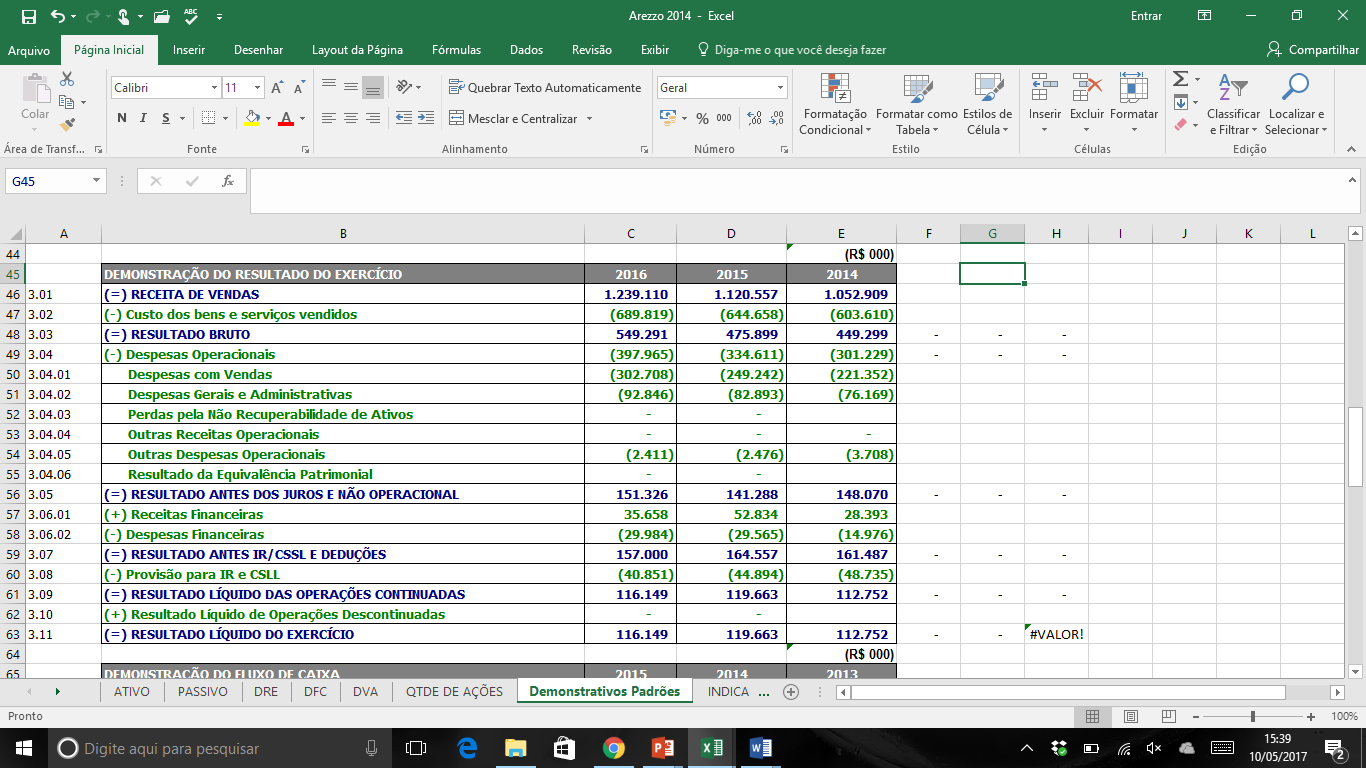 DRE – Exemplo
Exercício
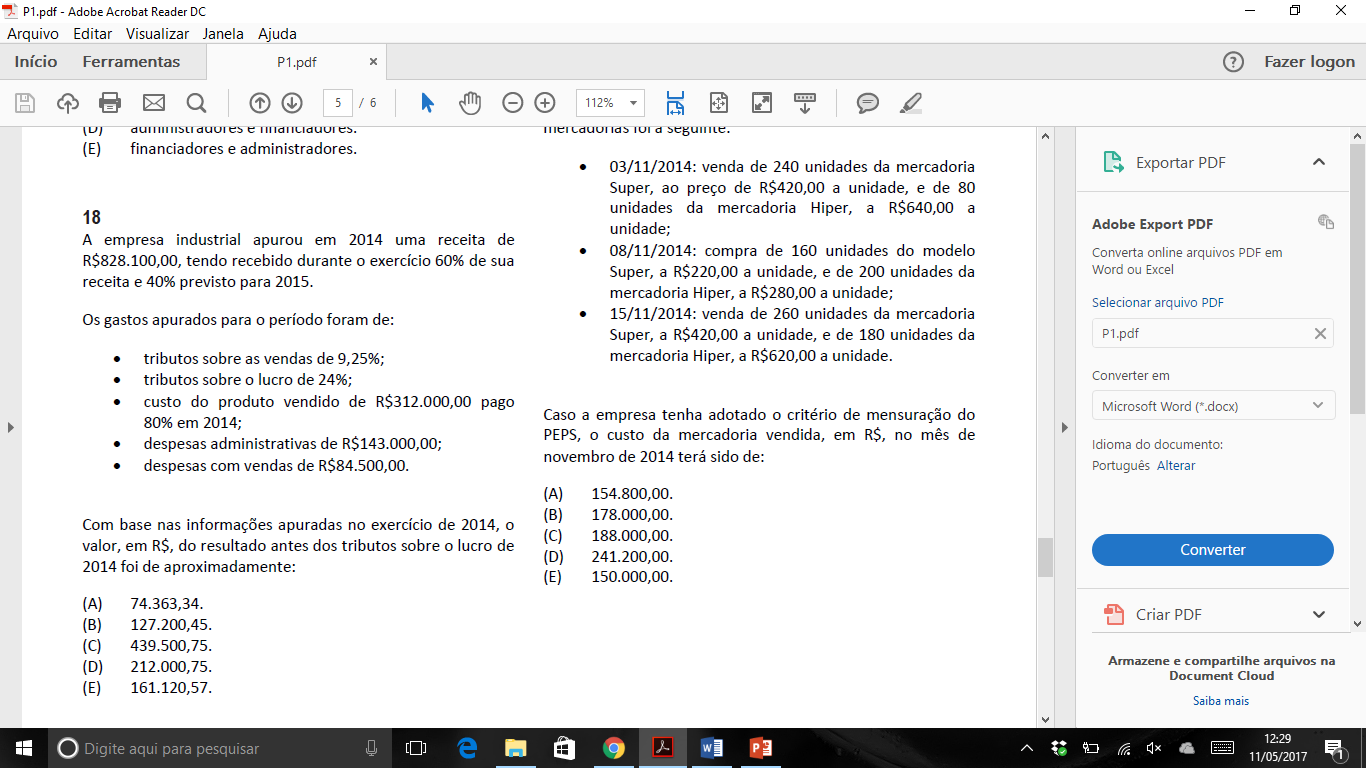 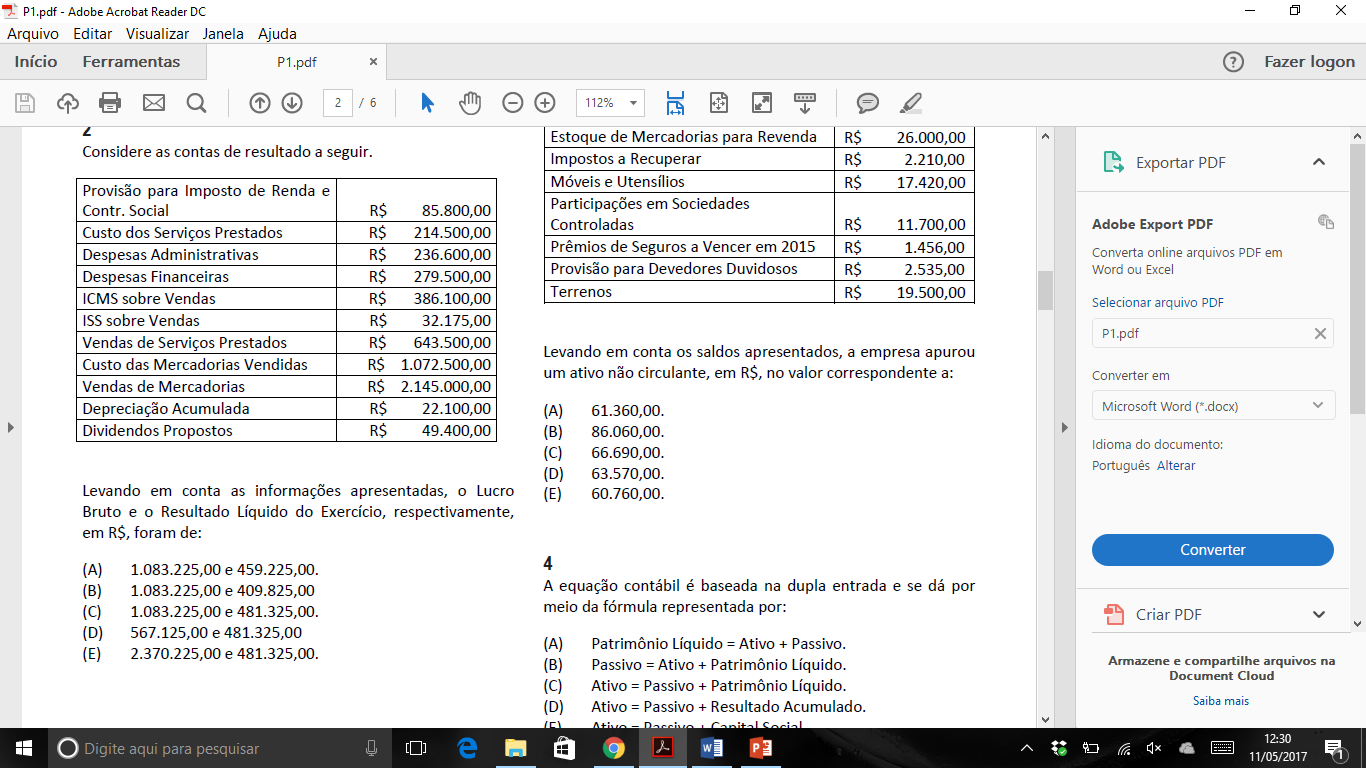 Exemplo
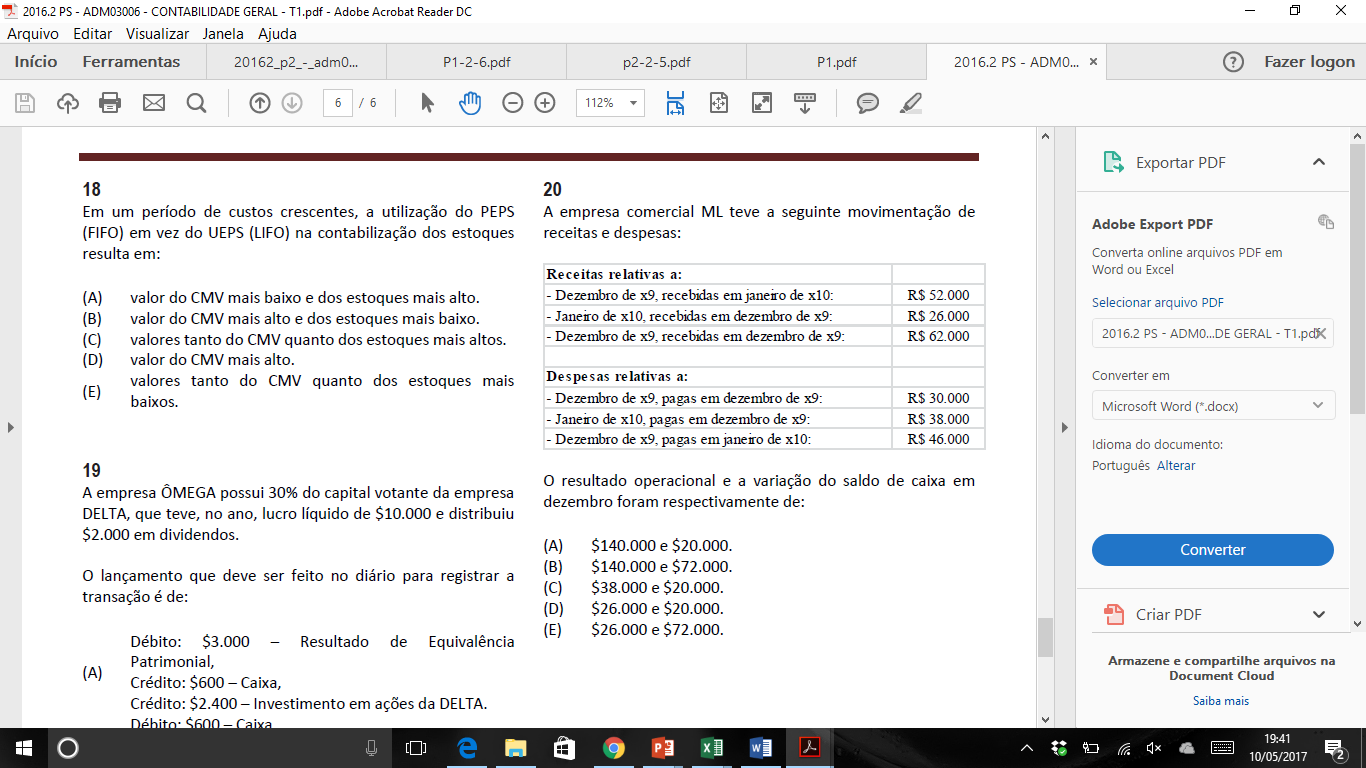 Gasto, Despesas e custo
Gasto; é todo sacrifício para a aquisição de um bem ou serviço com pagamento no ato ou no futuro – Gasto/Desembolso;
Custo: Custo é o valor gasto com bens e serviços para a produção de outros bens e serviços. Exemplos: matéria prima, energia aplicada na produção de bens, salários e encargos do pessoal da produção.
Despesa:  Valor gasto com bens e serviços relativos à manutenção da atividade da empresa, bem como aos esforços para a obtenção de receitas através da venda dos produtos. Exemplos: Materiais de escritório, Salários da administração.
Gastos e despesas
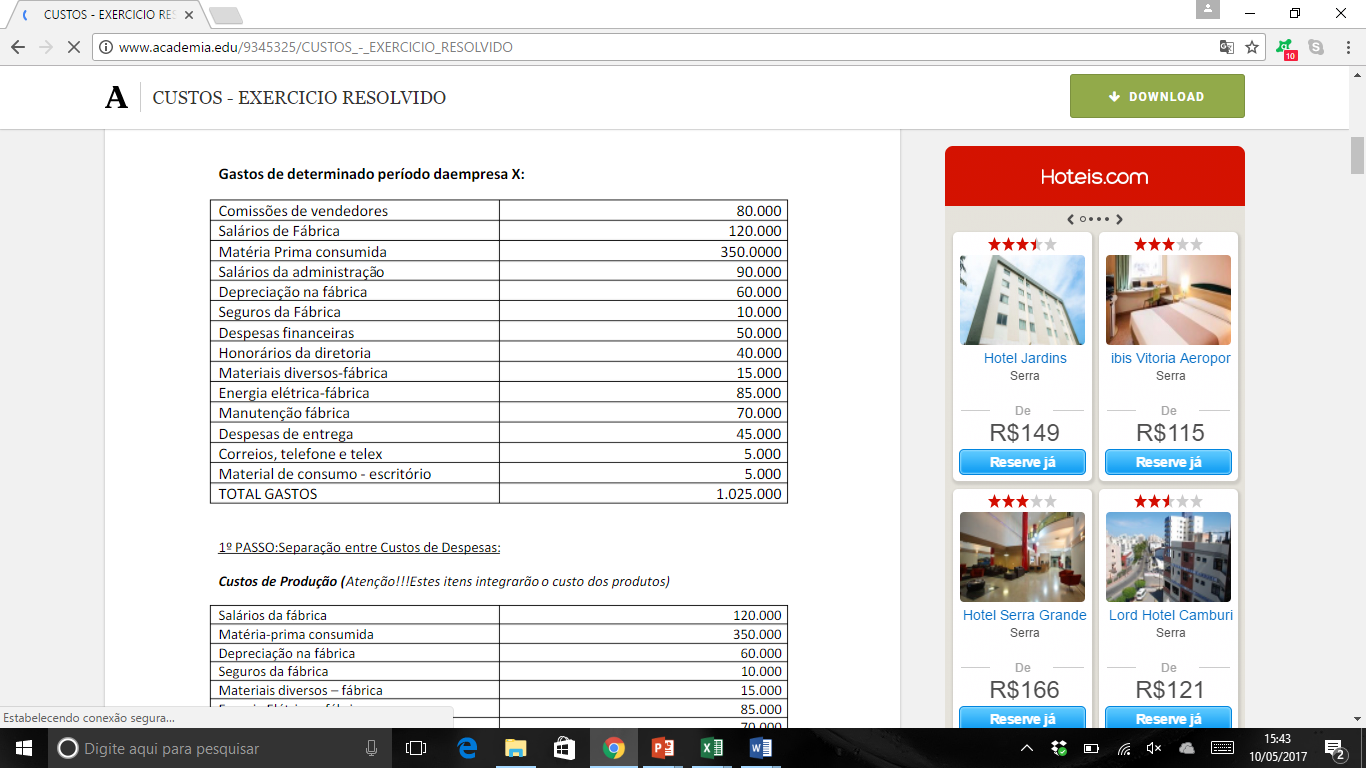 E o que acontece com o lucro do período?
BP
DRE
  Receitas
- Custos e Despesas
= Lucro Líquido
Ativo
Bens e direitos, mensuráveis, benefícios futuros
Passivo e PL
Exigível e 

Patrimônio Líquido
Capital
Resultado Acumulado(+)
Distribuição do lucro aos proprietários
22
Relação entre DRE e Balanço Patrimonial
O lucro líquido pode ser distribuído aos proprietários na forma de dividendos ou pode ficar retido dentro da empresa, sendo, nesse caso, uma importante fonte de financiamento. 
A parcela do lucro líquido que ficar retida na empresa vai se somar ao lucro acumulado pré-existente no balanço do início do período para determinar o lucro acumulado final.
Os dividendos não são discriminados na DRE, ou seja, a última linha da DRE é o lucro ou prejuízo líquido.
Mecânica contábil:Débito e Crédito nas contas de resultado
Lógica das partidas dobradas é também utilizada para registrar os lançamentos de resultado.
Exemplo 1: venda de mercadorias, à vista, por R$10.000. O custo das mercadorias vendidas foi de R$6.000. Nesse caso, há 4 lançamentos a serem feitos:
1º par: registro da receita
Origem do recurso (crédito): veio da receita, R$10.000
Destino do recurso (débito): foi para caixa, R$10.000
2º par: registro do CMV
Origem do recurso (crédito): veio do estoque, R$6.000
Destino do recurso (débito): foi para CMV, R$6.000
Um rapaz recentemente abriu uma loja de aluguel de bicicletas.
Seguem as informações que ele passou a você:
Ele colocou na empresa todas as suas reservas, de $5.000.
Inicialmente foram adquiridas 15 bicicletas novas, por $500 cada, com empréstimo no banco por 90 dias.
E 10 bicicletas usadas, por $200 cada, à vista.
O material de manutenção (correias, câmeras, óleo, etc.) foi pago à vista, $1.000.
No primeiro mês de atividade a loja alugou um total de 1.500 horas de bicicletas, por $4/hora. Recebeu à vista.
 
As informações que você recebeu sobre as despesas mensais do negócio foram:
O aluguel mensal da loja é de $1.500. Foi pago no período.
As despesas com água, luz, telefone foram de $625, também pagas.
O salário com encargos do mecânico é de $1.200 por mês. Será pago mês que vem.
A taxa de juros do empréstimo é de 2% ao mês, e ainda não foi paga.
No fim do mês, o mecânico avisou que haviam acabado os materiais de manutenção.
A alíquota de IR é de 30% e também não foi paga.
 
Pede-se: Elabore o Balanço Patrimonial e apure o lucro do primeiro mês de operação da empresa.
Dois sócios resolveram abrir uma loja de consertos de veículos.
Para iniciar o negócio, um dos sócios colocou na empresa em dinheiro, $9.000. O outro sócio transferiu móveis pessoais para o nome da empresa. Ambos concordaram que cada um tem 50% de participação na sociedade. 
Seguem as transações ocorridas no 1º mês de operação (setembro de x2):
1ª – Logo no início de setembro, os amigos tomaram $5.000 emprestados (por 90 dias) à taxa de 2% ao mês.
2ª – E compraram, à vista, equipamentos para a empresa, $6.000.
3ª – No dia 04/09, adquiriram material para reparos, a prazo, $8.000.
4ª – No 1º fim de semana de setembro os sócios tiveram receitas de $16.000, sendo 40% à vista e o restante a prazo. Foram gastos $5.000 dos materiais de reparos adquiridos anteriormente.
5ª – Em 10/09, foram pagos $1.200 para divulgação da loja em revista especializada, na edição deste mês. 
6ª – Os amigos aproveitaram a sobra de caixa para pagar 50% do que deviam aos fornecedores.
7ª – Os amigos concordaram em retirar salário de $2.000 para cada um, a título de remuneração pelo seu trabalho. A retirada ocorrerá logo no início de outubro.
9ª – A empresa provisionou 30% do lucro a título de IR e contribuição social. Não se esqueça dos juros.
Elabore, para o primeiro mês de operação: o Balanço Patrimonial, a Demonstração de Resultados e o Fluxo de Caixa.
Duas amigas resolveram abrir uma loja de perfumes.
Para iniciar o negócio, cada uma colocou R$40.000 na empresa, a título de capital social. Seguem as demais transações ocorridas no 1º mês de operação (julho/x1):
1ª – Logo no início de julho, a empresa tomou R$50.000 emprestados à taxa de 1% ao mês.
2ª – Foram pagos R$1.000 pelo aluguel mensal de uma pequena loja.
3ª – E foi adquirido, à vista, mobiliário para a loja, R$12.000.
4ª – No dia 04/07, foi adquirido estoque de perfumes, por R$100.000 à vista. 
5ª – Em 10/07, foram pagos R$1.200 para a editora da revista pela divulgação de anúncio, a ser veiculado no próximo mês, agosto.
6ª – As vendas do mês foram de R$152.000. O saldo de contas a receber no final do período era de R$50.000.
7ª – O saldo de perfumes em estoque no final do mês era de R$4.000 (note que o que está sendo informado aqui é o custo da mercadoria entregue na venda descrita no item anterior).
8ª – O salário da atendente da loja é de R$2.000. Apenas metade foi pago.
9ª – A alíquota de IR da empresa é de 30% do lucro a título de IR e contribuição social. 
Ajude aos amigos a elaborar o diário, BP, a DRE para o primeiro mês de operação da loja.
Análise DRE
Indicadores
Indicadores
A Demonstração de Resultado é uma importante ferramenta para análise econômica da empresa;
É preciso entender os principais indicadores e a organização da demonstração para uma correta avaliação do resultado da empresa;
Os indicadores permitem uma avaliação do resultado atual da empresa e de uma análise ao longo do tempo.
Análise Vertical e Horizontal
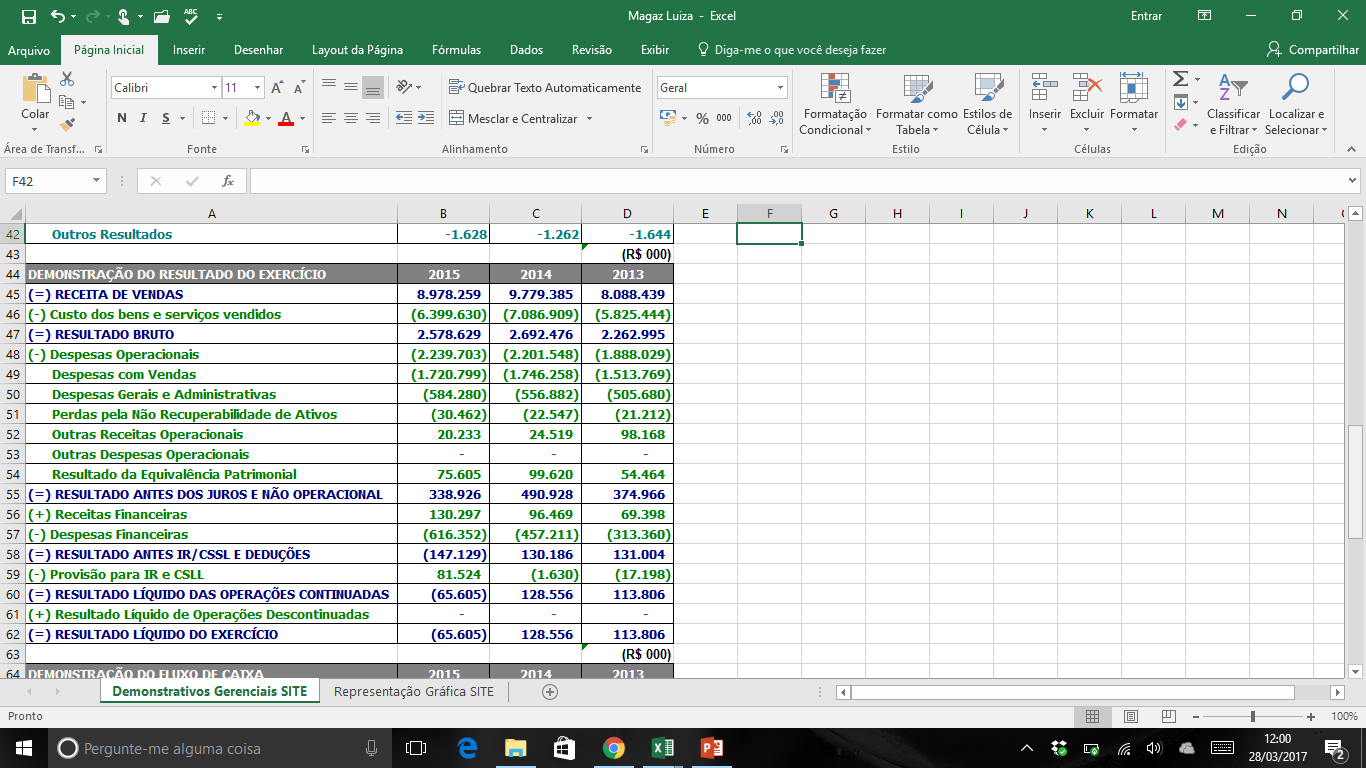 Indicadores
Indicadores de Rentabilidade:
Este grupo de indicadores é importante para avaliação do desempenho da empresa:
Margem Bruta – Lucro bruto/Receita Líquida
Margem Operacional – Lucro antes dos juros e imposto de renda/ Receita Líquida
Margem Líquida – Lucro Líquido/ Receita Líquida
Análise
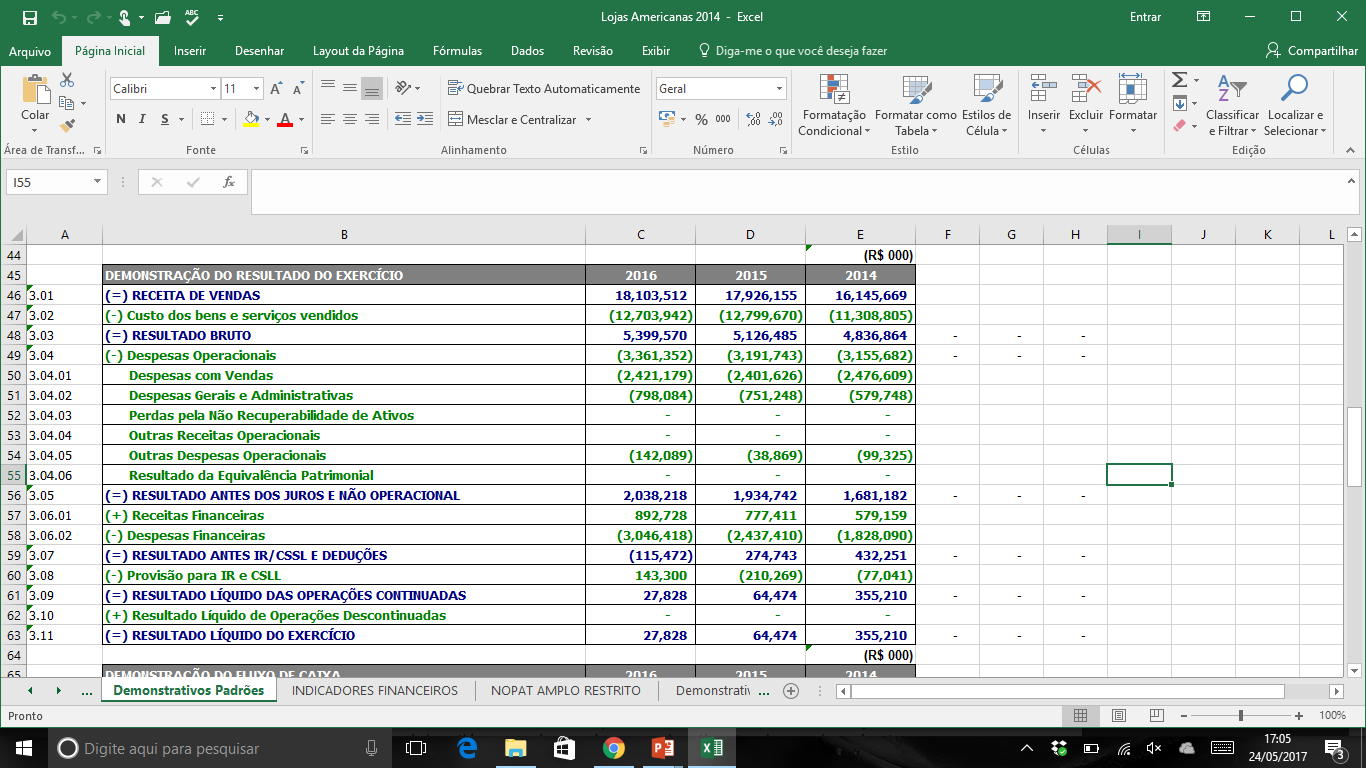 Indicadores
Indicadores de Rentabilidade:
Este grupo de indicadores é importante para avaliação do desempenho da empresa:
ROA – Rentabilidade sobre o Ativo = Lucro líquido/Ativo Total Médio;
Margem X Giro
ROE – Rentabilidade sobre o PL = Lucro Líquido/ PL Líquido Médio
Análise
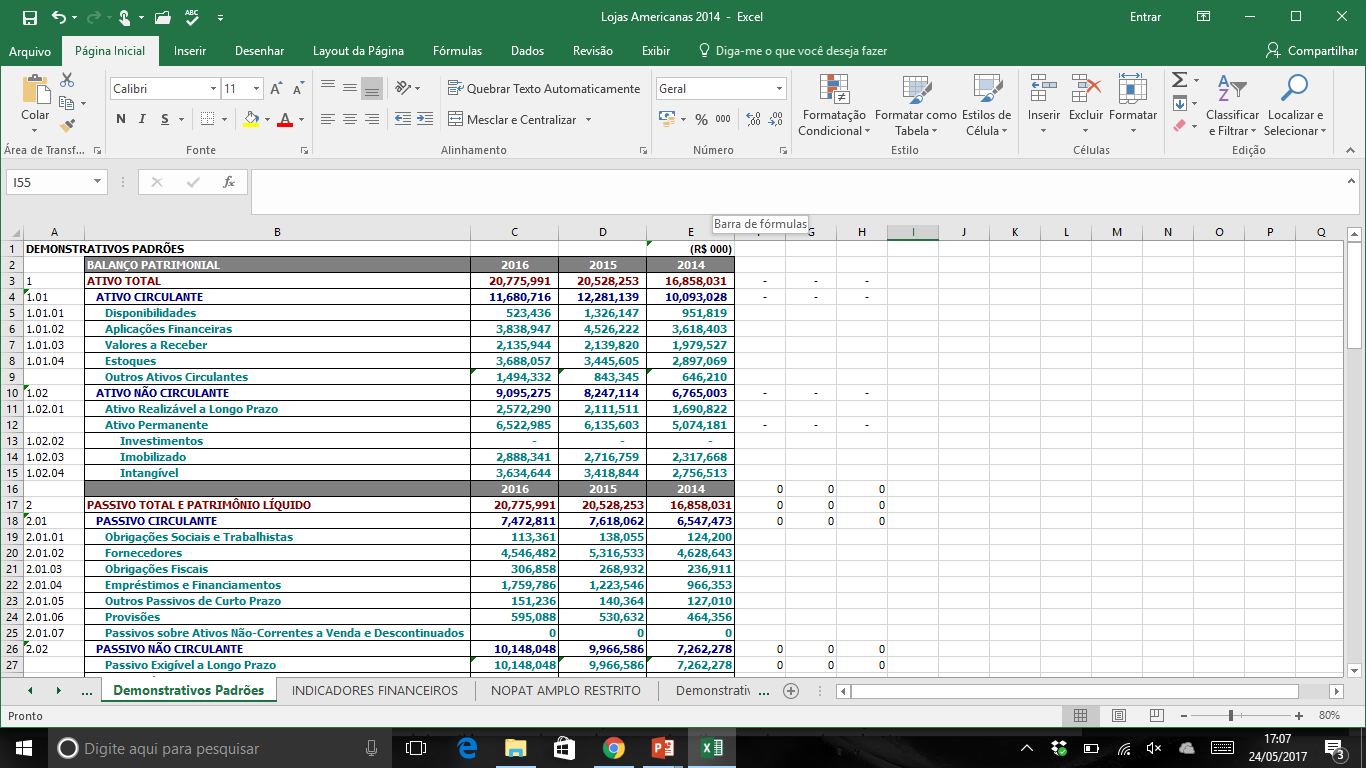 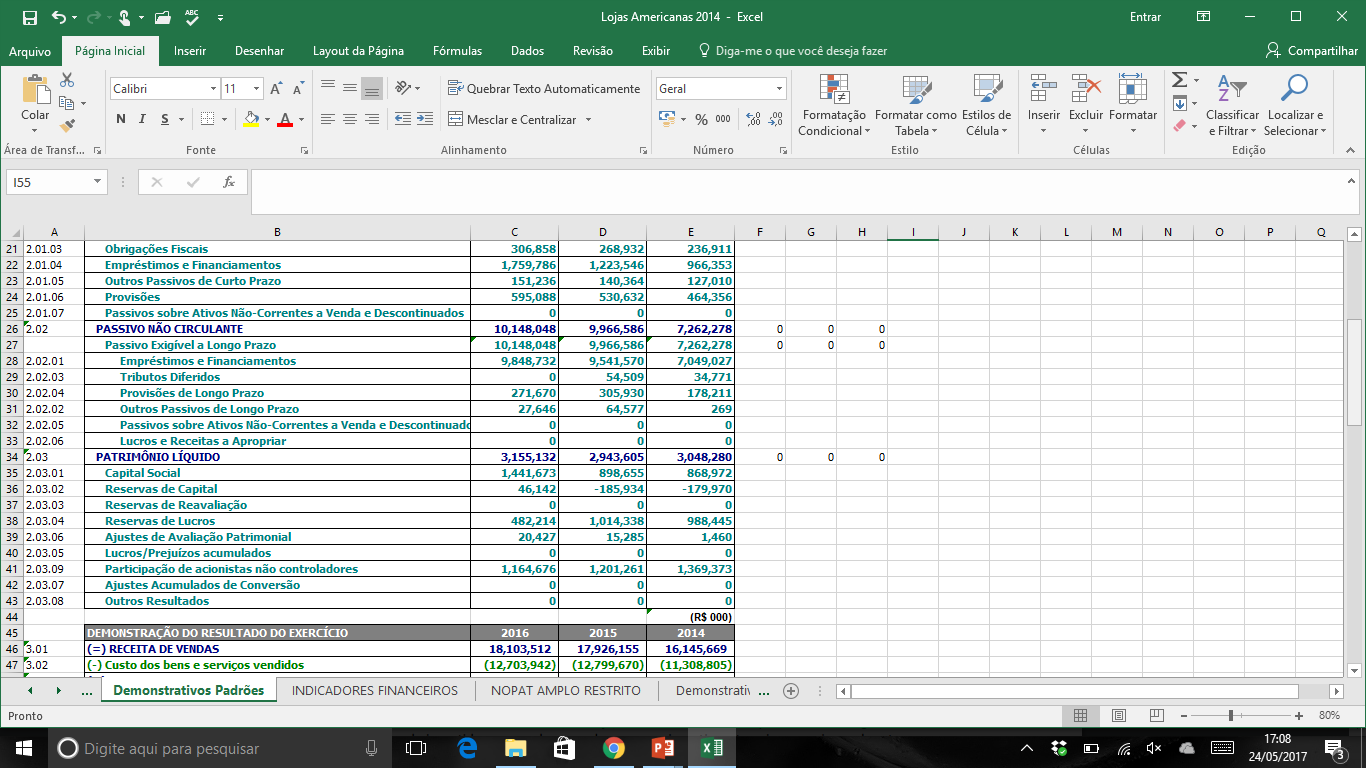 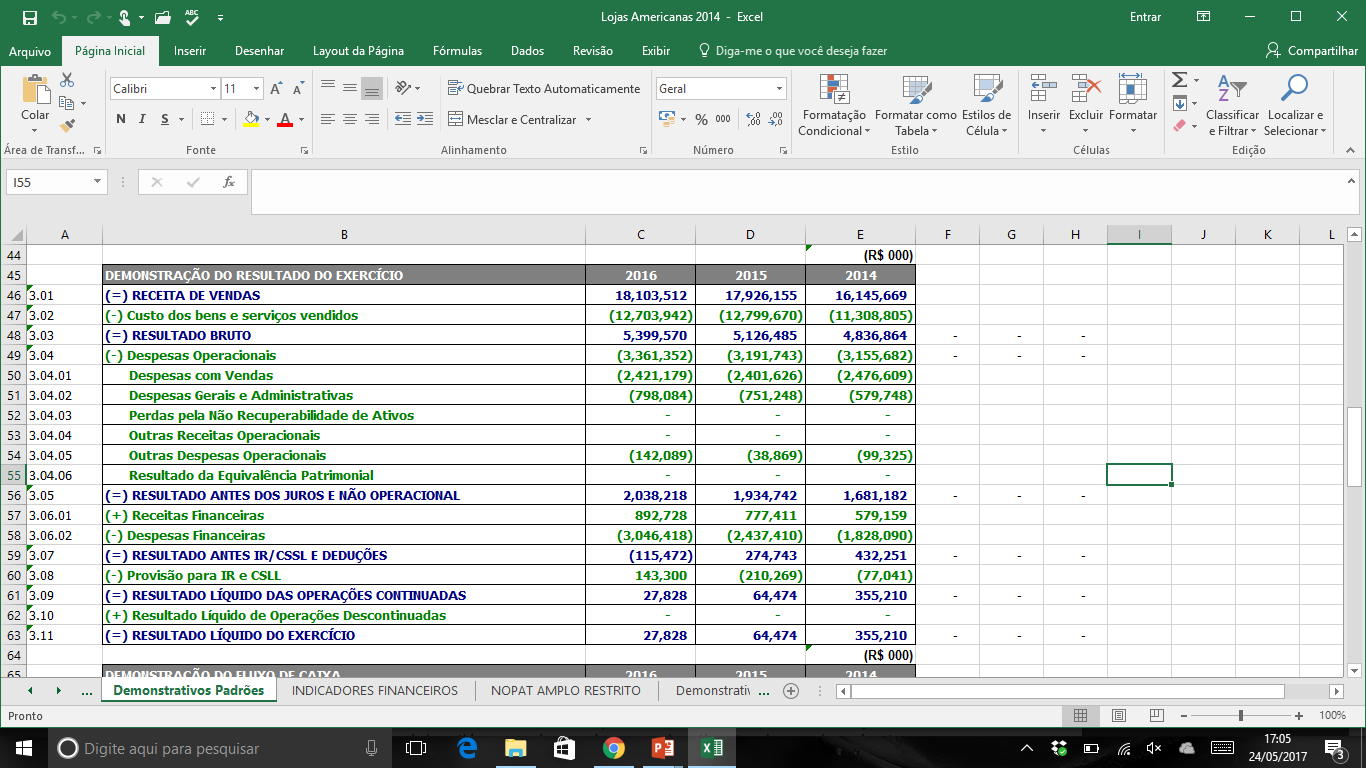 Avaliação Contábil de Resultado x Desempenho Operacional
Lucro Líquido:
Resultado dependente das decisões de ativos e de passivos da empresa;
Relacionado com o Capital Investido do Acionista (ROE);
Resultado sofre influência de: Receitas e Despesas Financeiras, Amortização, Depreciação,  Impostos.


Estamos medindo de maneira precisa o resultado no negócio da empresa?
Avaliação Contábil de Resultado x Desempenho Operacional
Lucro Operacional:
Resultado dependente das decisões de ativos – Valor Gerado pelos Ativos da Empresa;
Independente da decisão de Financiamento das empresas.

Conceitos:
EBITDA: Earnings Before, Interest, Taxes, Depreciation and Amortization;
EBIT: Earnings Before Interest and taxes;
NOPAT: Net Operating Profit After Taxes;
Análise
Indicadores
Indicadores de Rentabilidade:
ROI – NOPAT/Investimento (Médio)
Investimento: Passivo Oneroso + PL
Recursos de Terceiros e Recursos dos sócios INVESTIDOS empresa.
Gestão Baseada em Valor
Quando uma empresa gera valor para seu acionista?
Gestão Baseada em Valor
Visão Tradicional:
Lucro;
Rentabilidade;
Visão de Curto Prazo.
Aumento Receita e Redução de Despesas
Visão Atual:
Criação de Valor;
Geração de Riqueza para os Acionistas;
Visão de Longo Prazo;
Gestão Baseada em Valor
Como gerar Valor na empresa e criar riqueza ao acionistas?
Lucro  contábil é diferente de criação de Valor?
Custo de Oportunidade:
Custo da Melhor oportunidade perdida;
Conceito Econômico;
Não possui valor absoluto;
Comparação Projetos de Riscos Semelhantes
Gestão Baseada em Valor
Valor Econômico Agregado (VEA ou EVA) – Medida alternativa para o acionista:

 Spread Capital Próprio: Diferença entre o ROE e o custo de capital próprio



Caso1:
	PL médio: R$ 600,00 – custo de oportunidade de 20%.
	LL: R$ 80,00
Caso2:
	PL médio: R$ 300,00 – custo de oportunidade de 20%.
	LL: R$ 750,00
VEA = (ROE – Ke)  x (PL)
Caso Prático